Bài giảng
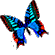 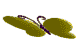 SINH HỌC 9
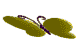 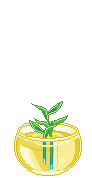 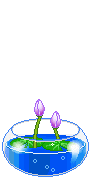 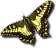 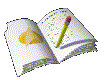 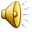 Tại sao tôi không phải là con trai mà lại là con gái hoặc tại sao tôi không phải là con gái mà lại là con trai? Cơ chế nào xác định giới tính ở sinh vật?
Bài 12
CƠ CHẾ
 XÁC ĐỊNH GIỚI TÍNH
Nêu những điểm giống và khác nhau của bộ NST ruồi giấm đực và ruồi giấm cái?
I- NHIỄM SẮC THỂ GIỚI TÍNH:
Y
X
X
X
Bộ NST 
của ruồi giấm đực
Bộ NST 
của ruồi giấm cái
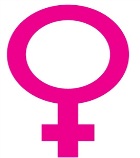 Giống nhau: 
Số lượng: 2n = 8 NST
Hình dạng: 1 cặp hình hạt
                     2 cặp chữ V
 Khác nhau:
      : 1 cặp hình que

      : 1 chiếc hình que
        1 chiếc hình móc
6A + XX
Y
X
X
X
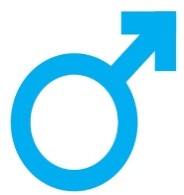 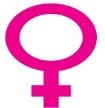 6A + XY
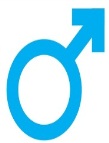 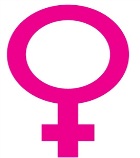 I- NHIỄM SẮC THỂ GIỚI TÍNH:
6A + XX
Ở tế bào lưỡng bội (2n):
+ Có các cặp NST giống nhau ở con đực và cái gọi là NST thường (A).
+ 1 cặp NST khác nhau ở con đực và cái gọi là NST  giới tính: tương đồng (XX) hoặc không tương đồng (XY).
Y
X
X
X
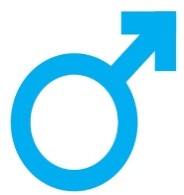 6A + XY
Bộ NST ở người
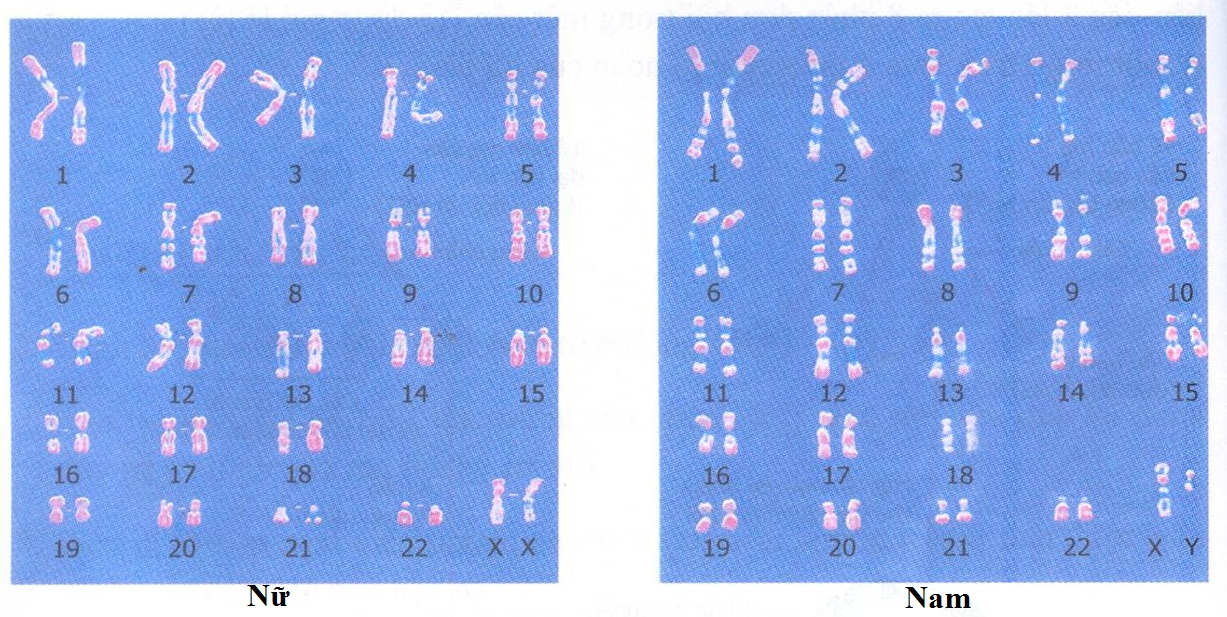 Cặp nhiễm sắc thể nào là cặp nhiễm sắc thể giới tính?
I- NHIỄM SẮC THỂ GIỚI TÍNH:
2n = 46 NST
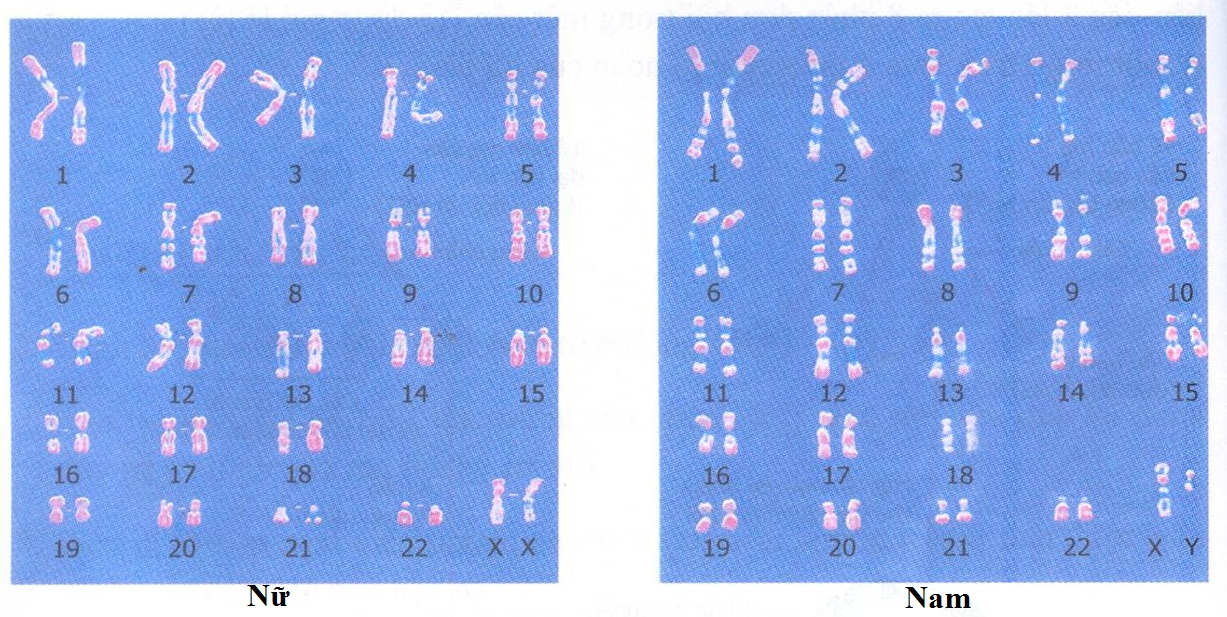 44A + XX
44A + XY
Cặp NST 23
Cặp NST 23
NST giới tính có vai trò gì?
NST giới tính mang gen quy định giới tính và các tính trạng thường liên quan đến giới tính.
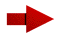 Ví dụ: 
Ở người, NST Y mang gen SRY còn gọi là nhân tố xác định tinh hoàn. 
   NST X mang gen lặn quy định máu khó đông.
BÀI 12:  CƠ CHẾ XÁC ĐỊNH GIỚI TÍNH
I- NHIỄM SẮC THỂ GIỚI TÍNH:
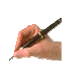 Ở tế bào lưỡng bội (2n):
- Có các cặp NST thường tồn tại thành từng cặp 
tương đồng giống nhau ở con đực và cái(ký hiệu chung là A).
Tương đồng : XX
- Có 1 cặp NST giới tính :
Không tương đồng : XY
- NST giới tính mang gen qui định :
+ Tính đực, cái.
+ Các tính trạng liên quan và không liên quan đến giới tính.
Hoàn thành bảng so sánh sự khác nhau giữa 
NST giới tính  và NST thường ?
Có nhiều cặp
Chỉ có 1 cặp
- Có thể tương đồng (XX) hoặc không tương đồng (XY).
- Các cặp NST giới tính ở cá thể đực và cái khác nhau.
- Luôn tồn tại thành từng cặp tương đồng.
- Các cặp NST thường ở cá thể đực và cái hoàn toàn giống nhau.
Mang gen quy định tính trạng liên quan và không liên quan đến giới tính
Mang gen quy định các tính trạng thường
II . CƠ CHẾ NST XÁC ĐINH GIỚI TÍNH :
Sơ đồ cơ chế NST xác định giới tính ở người
P
Mẹ
Bố
44A + XX
44A + XY
X
2n
2n
22A + X
22A + Y
22A + X
Gp
n
n
n
44A + XY
44A + XX
F1
2n
2n
Con trai
Con gái
BÀI 12:  CƠ CHẾ XÁC ĐỊNH GIỚI TÍNH
II . CƠ CHẾ NST XÁC ĐINH GIỚI TÍNH :
Bố
Mẹ
XY
P
1
XX
G
X
2
Y
3
X
F1
4
XX
5
XY
1 Con trai
1 Con gái
Cơ chế NST xác định 
giới tính ở người
Quan sát hình bên, kết hợp với thông tin mục II / SGK trang 38, 39 trả lời các câu hỏi:
1. Ở người có mấy loại trứng và mấy loại tinh trùng được tạo ra qua giảm phân?
2. Sự thụ tinh giữa các loại tinh trùng mang NST giới tính nào với trứng để tạo ra hợp tử phát triển thành con trai hay con gái?
3. Tại sao tỉ lệ con trai và con gái sơ sinh xấp xỉ là 1:1?
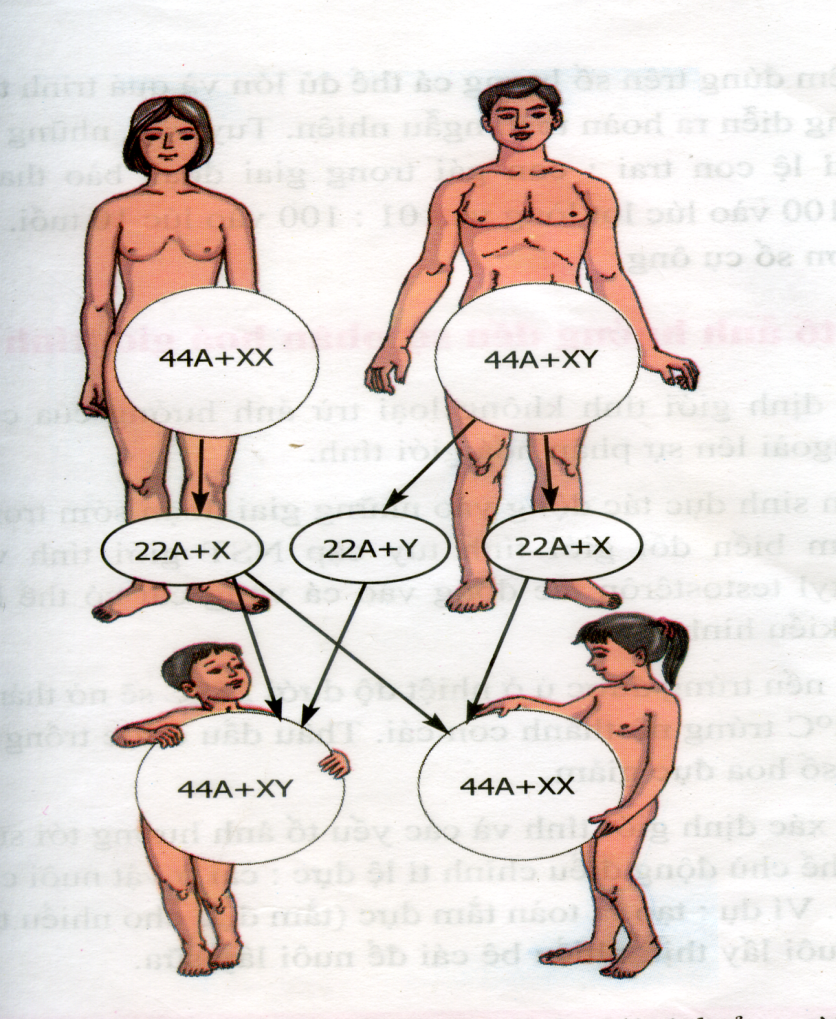 Con trai
Con gái
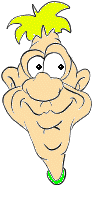 Em hãy trình bày cơ chế NST xác định giới tính ở đa số sinh vật giao phối?
II. Cơ chế NST xác định giới tính
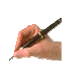 - Cơ chế xác định giới tính là sự phân ly của cặp NST giới tính trong quá trình phát sinh giao tử và tổ hợp lại trong thụ tinh.
- Sơ đồ cơ chế NST xác định giới tính ở người:
P : (mẹ )XX	  x	 (bố )XY
G :          X           X ;  Y
F1 :       XX             :       XY
          1 con gái       :       1 con trai
- Tỉ lệ đực: cái xấp xỉ 1:1 ở đa số loài.
Đa số các loài giới tính được xác định trong thụ tinh.
 Tuy nhiên ở một số loài giới tính được xác định trước khi thụ tinh.  
   Ví dụ: Trứng ong không được thụ tinh sẽ trở thành ong đực còn nếu được thụ tinh sẽ trở thành ong cái (ong chúa hoặc ong thợ),…
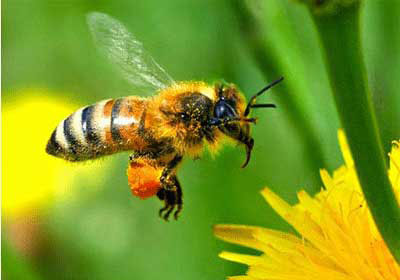 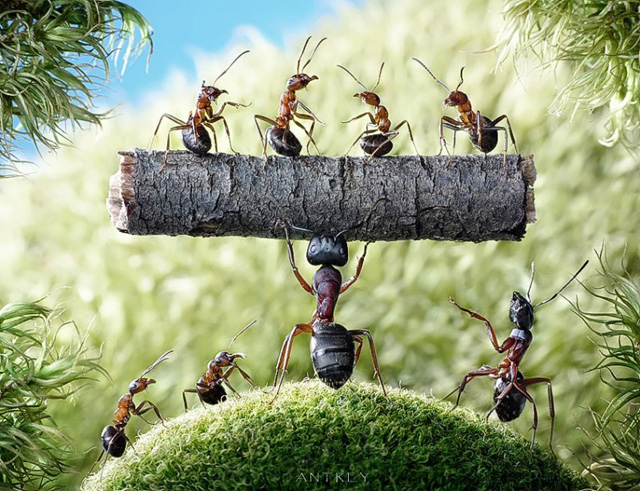 Tỉ lệ nam : nữ ảnh hưởng tới mức tăng giảm dân số, sự phân công lao động, chính sách kinh tế, xã hội. 








Vì vậy phát triển dân số hợp lí bằng cách sinh đẻ có kế hoạch.
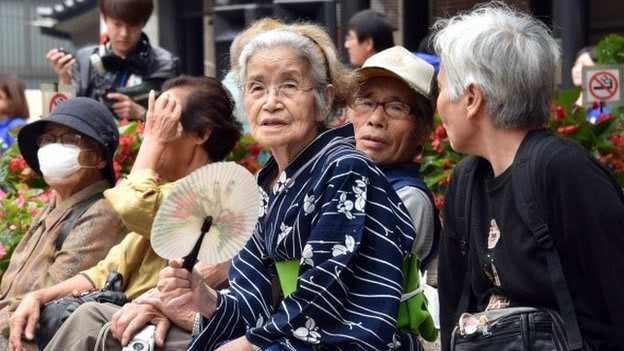 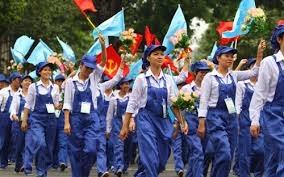 Sinh con trai hay con gái là chủ yếu do người mẹ  đúng hay sai?
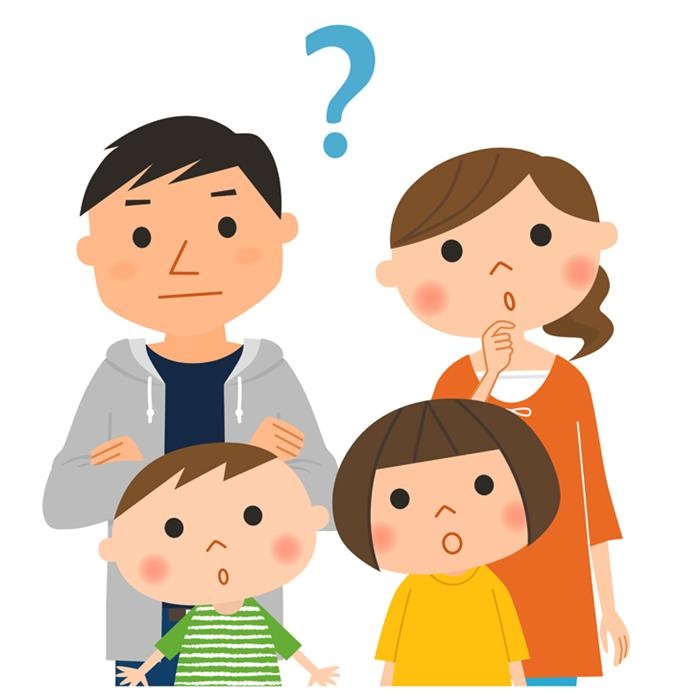 Quan niệm :“Sinh con trai hay con gái là chủ yếu do người mẹ” là sai.

Nguyên nhân quyết định việc sinh con trai hay con gái là:
- Người bố đã tạo ra loại tinh trùng nào trong quá trình giảm phân.
- Sự kết hợp ngẫu nhiên giữa trứng và loại tinh trùng nào trong quá trình thụ tinh.
Sự phân hoá giới tính  hoàn toàn phụ thuộc vào cặp NST giới tính hay không?
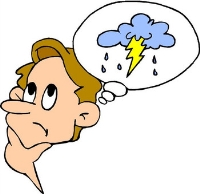 III. Các yếu tố ảnh hưởng đến sự phân hóa giới tính
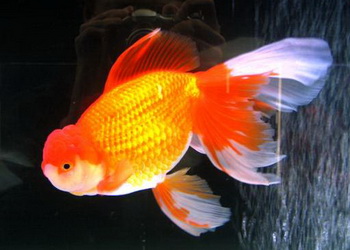 Dùng hooc môn mêtyl testostêtrôn -> cá vàng cái có kiểu hình giống cá vàng đực.
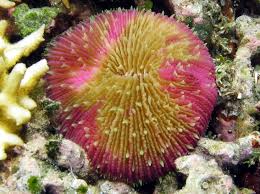 San hô nấm (Nhật Bản) khi nhiệt độ cực nóng, san hô cái -> san hô đực
III. Các yếu tố ảnh hưởng đến sự phân hóa giới tính
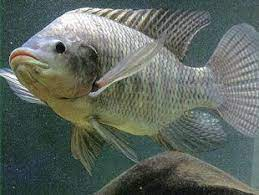 Cá rô phi đực cho nhiều thịt hơn cá rô phi cái.
Dùng hooc môn mêtyl testostêtrôn -> trứng cá rô phi mới nở 90% phát triển thành cá rộ phi đực tuy cặp NST giới tính vẫn không đổi.
Gây đột biến tạo ra giống cá rô phi siêu đực YY, cho lai với cá cái XX 100% XY( cá rô phi đực)
III. Các yếu tố ảnh hưởng đến sự phân hóa giới tính
1 loài rùa: trứng ủ ở nhiệt độ < 28° C -> rùa đực, nếu > 32° C -> rùa cái.
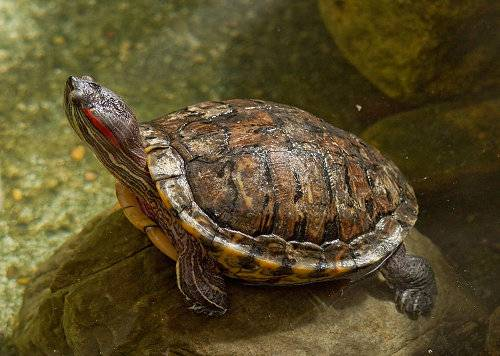 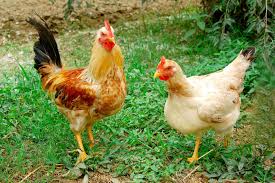 Ghép tinh hoàn gà trống (chứa hoocmôn sinh dục đực) vào dưới da gà mái -> gà mái có kiểu hình giống gà trống.
III. Các yếu tố ảnh hưởng đến sự phân hóa giới tính
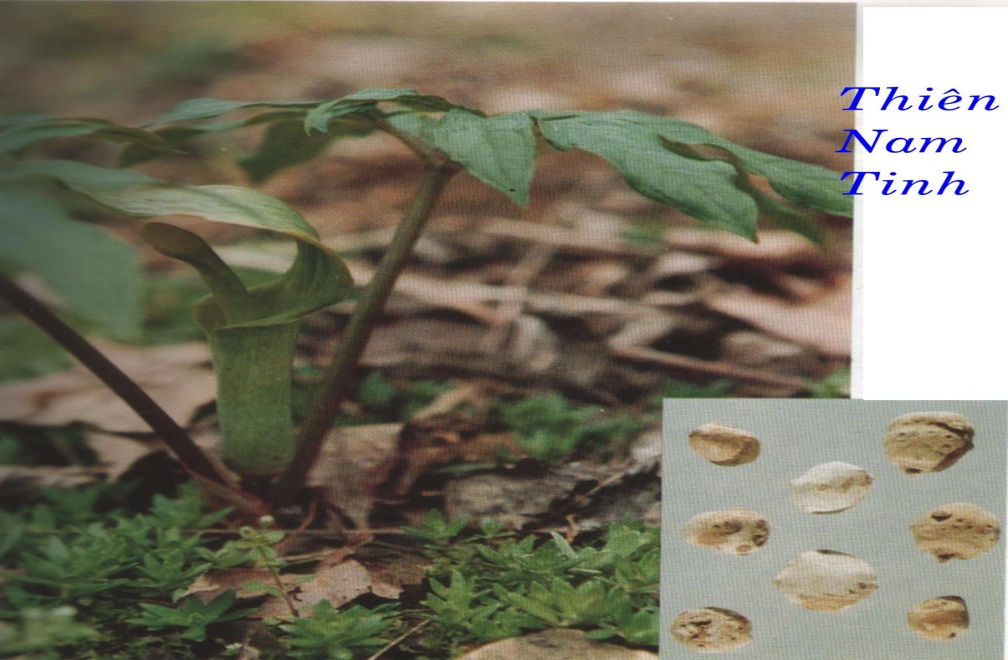 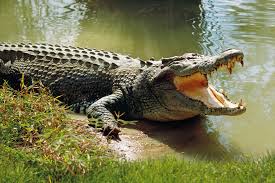 Cá sấu: 
trứng ủ > 33°C -> con đực, 
< 33° C  -> con cái.
Cây thiên nam tinh: rễ củ lớn nhiều dinh dưỡng nảy chồi -> cây chỉ có hoa cái, ngược lại củ nhỏ ít dinh dưỡng -> hoa đực.
III. Các yếu tố ảnh hưởng đến sự phân hóa giới tính
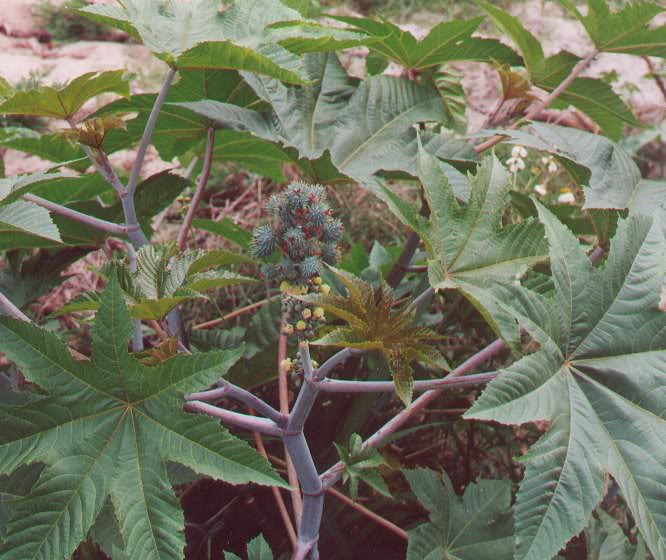 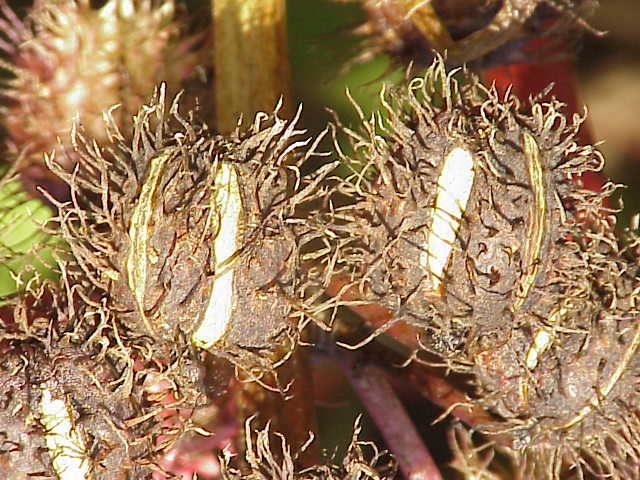 ánh sáng cường độ yếu
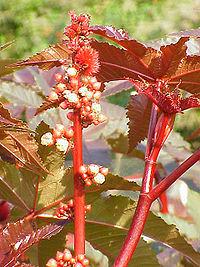 Thầu dầu trồng trong ánh sáng cường độ yếu thì số hoa đực giảm
ánh sáng nhiều
III. Các yếu tố ảnh hưởng đến sự phân hóa giới tính
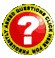 1. Nêu những yếu tố ảnh hưởng đến sự phân hoá giới tính ?
   2. Tại sao người ta điều chỉnh tỷ lệ đực cái ở vật nuôi ?
III. Các yếu tố ảnh hưởng đến sự phân hóa giới tính
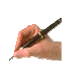 - Sự phân hoá giới tính không hoàn toàn phụ thuộc vào cặp NST giới tính mà còn chịu ảnh hưởng của các yếu tố môi trường :
+ Môi trường trong : hoocmôn, rối loạn TĐC,…
+ Môi trường ngoài : nhiệt độ, ánh sáng , nồng độ CO2, điều kiện thụ tinh, chế độ dinh dưỡng, …
Chủ động điều chỉnh tỉ lệ đực: cái ở vật nuôi cho phù hợp với mục đích sản xuất.
HƯỚNG DẪN HỌC TẬP:
* Đối với bài học ở tiết học này:
+ Học bài, trả lời các câu hỏi trong SGK/T41
+ Viết sơ đồ cơ chế NST xác định giới tính ở người
+ Đọc mục “Em có biết”
* Đối với bài học ở tiết học tiếp theo:
+ Soạn bài 13 “Di truyền liên kết”
+ Viết sơ đồ lai từ P đến F1 ( HS khá, giỏi)
P: Đậu hạt vàng, trơn (AaBb)   x     Đậu hạt xanh, nhăn(aabb)
Chúc các em học tốt!
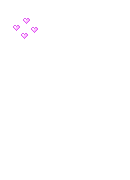 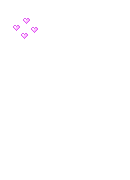 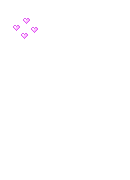 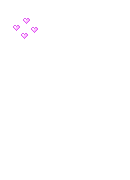 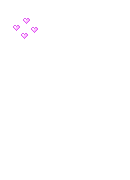 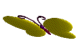 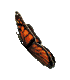 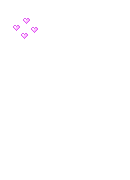 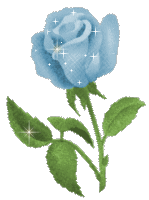 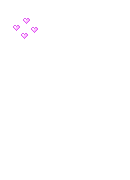 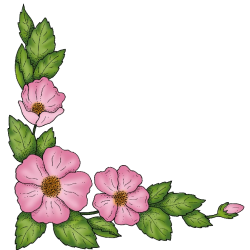 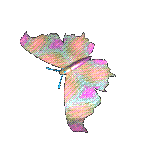 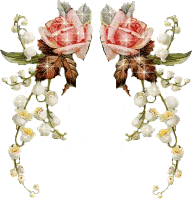 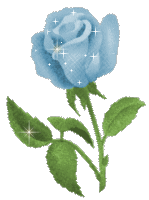 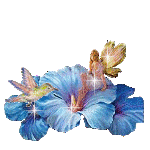 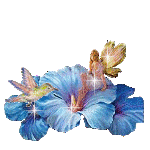 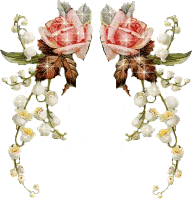 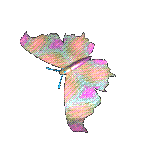 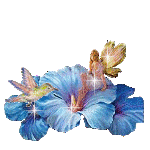 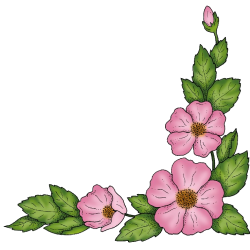 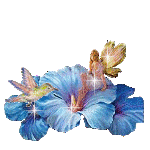 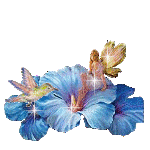 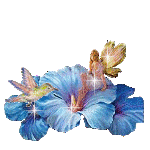 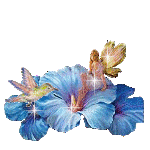 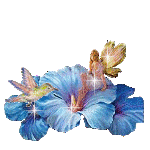 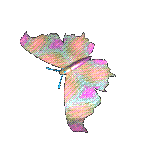 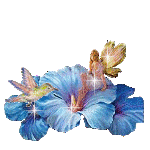